Diapo introduction
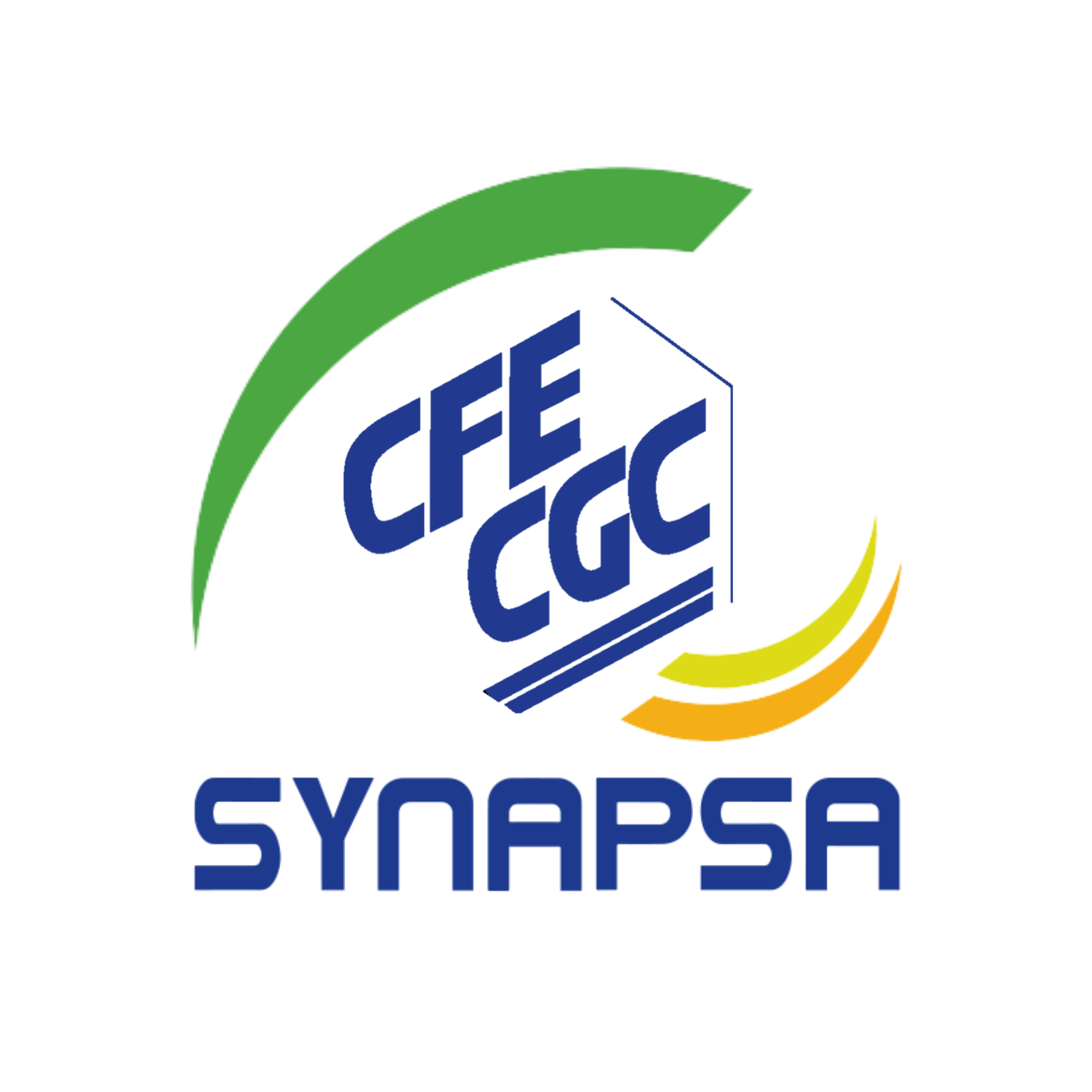 Diapo intermédiaire modèle 1
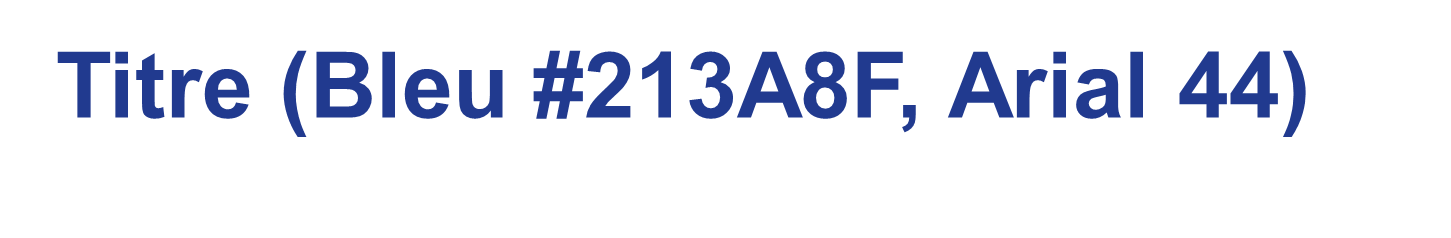 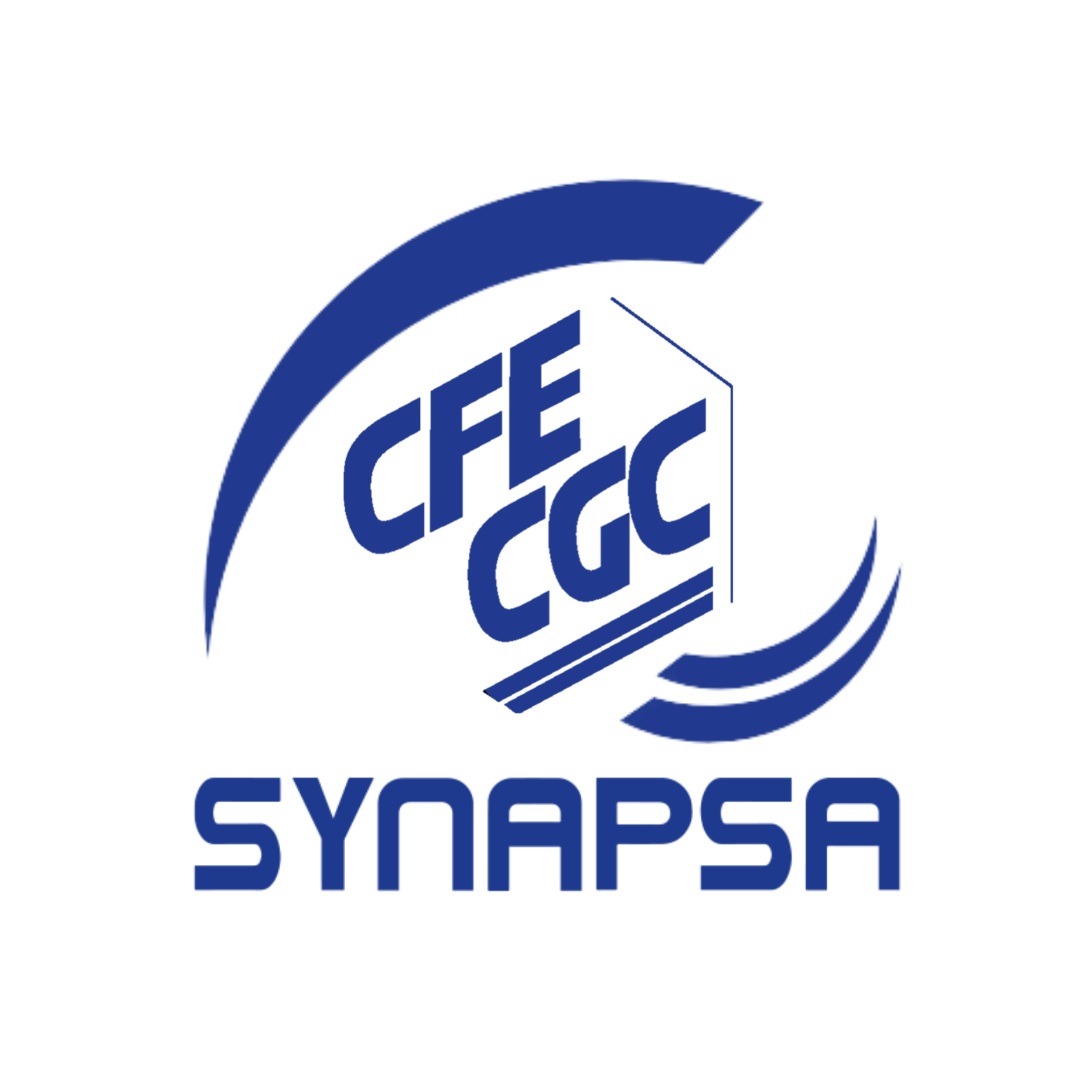 Diapo intermédiaire modèle 2
Titre (Bleu #213A8F, Arial 44)
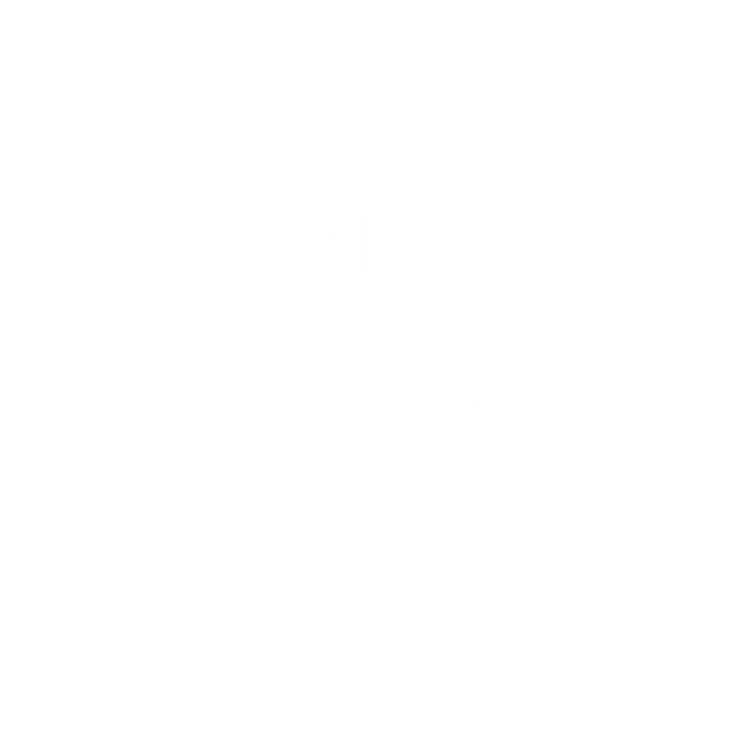 Diapo conclusion
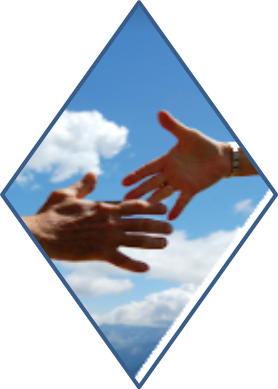 Merci pour votre attention
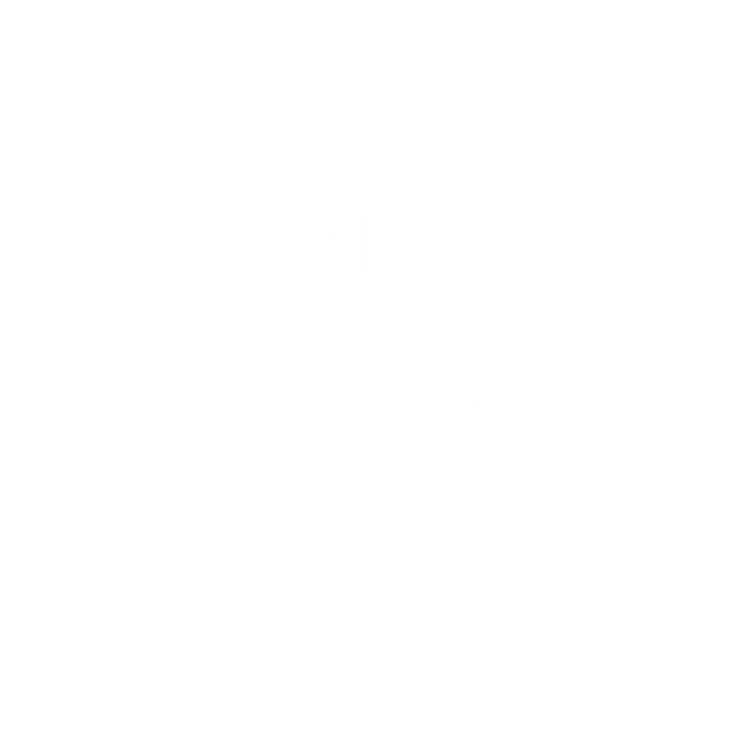